GP CPCS
Aims
Free up GP appointments

Self-care narrative of NHS

Signposting via official pathway

Build relationship with pharmacies
Service Overview
https://view.vzaar.com/22504178/player
Pathway
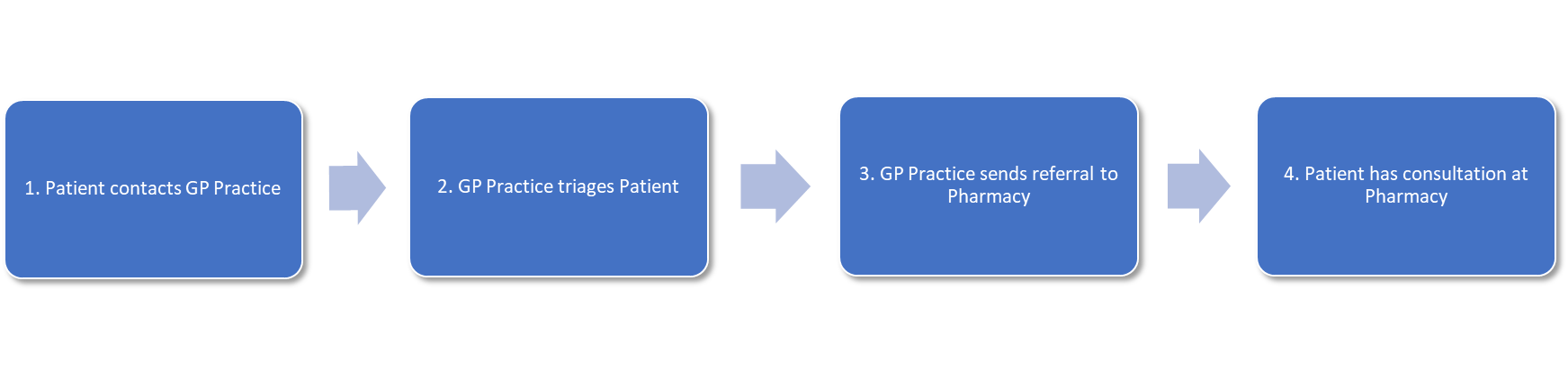 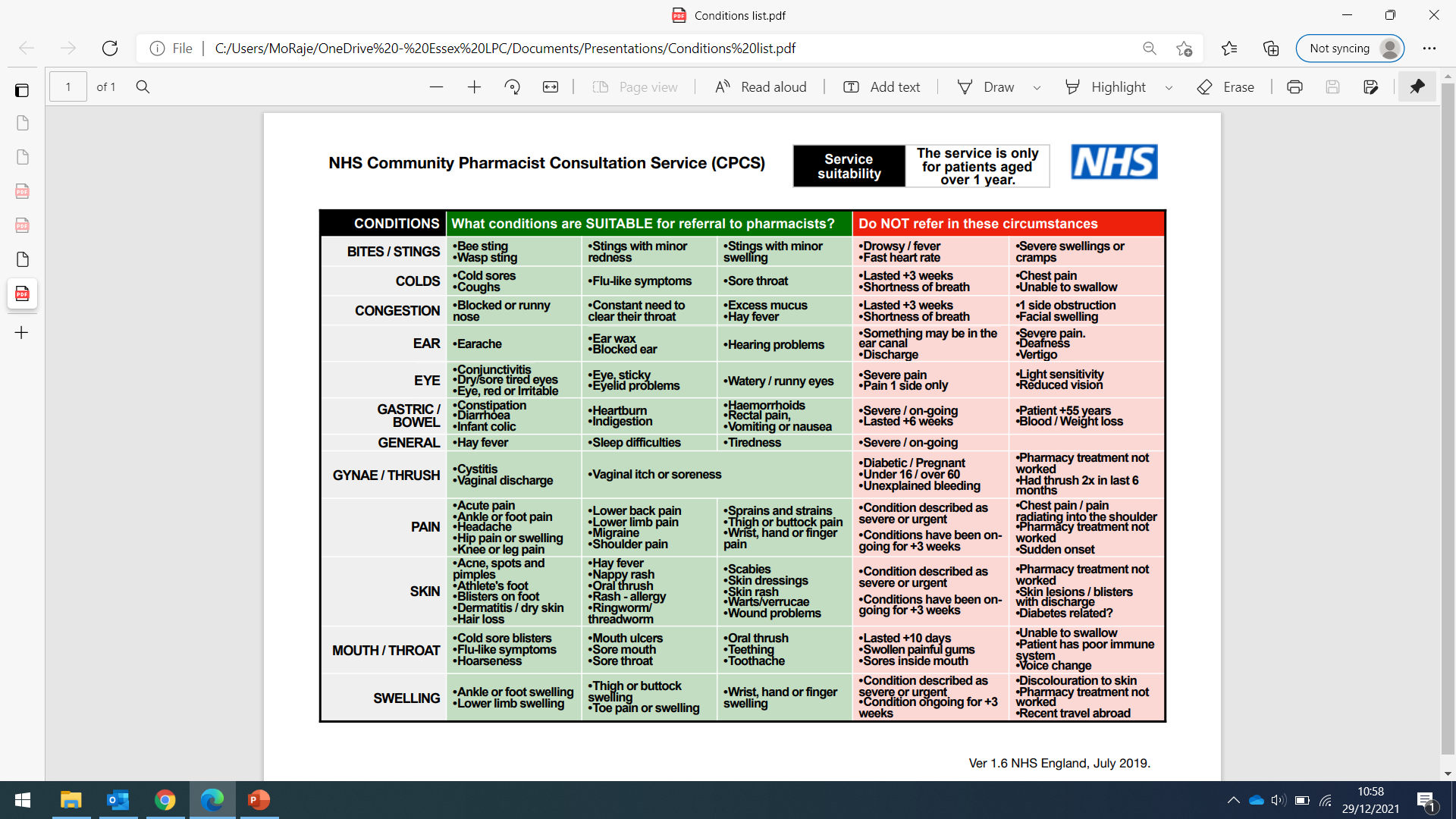 NHS email
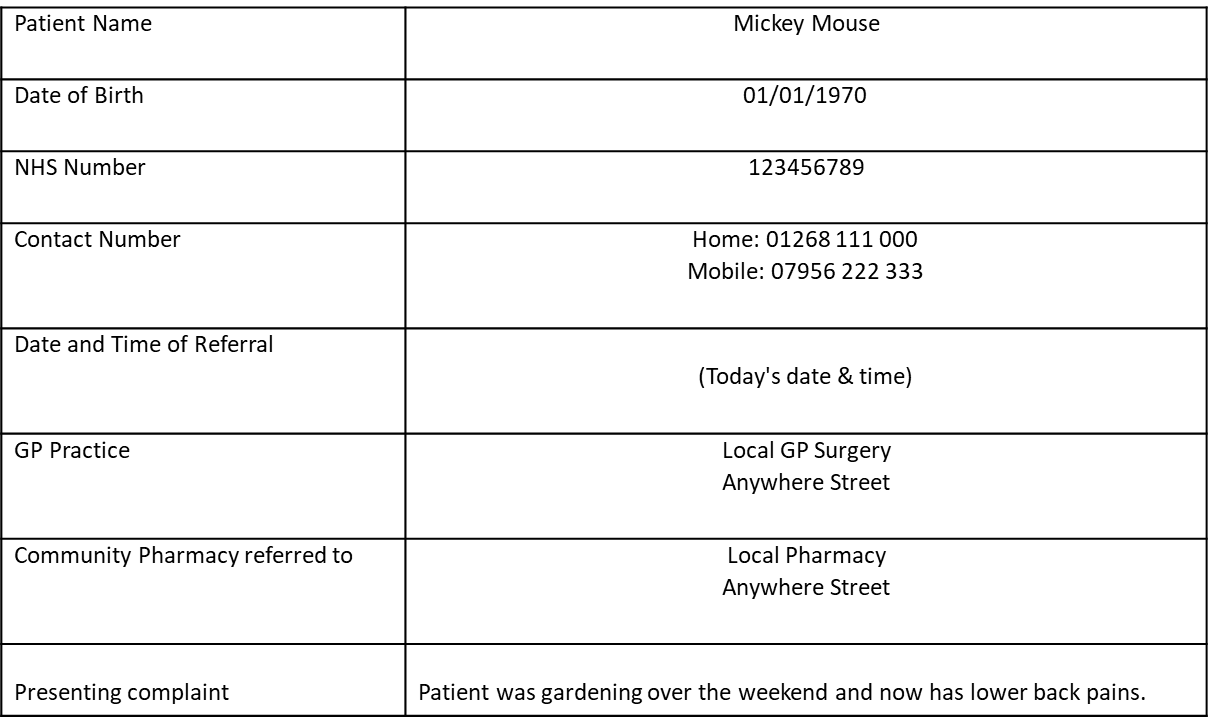 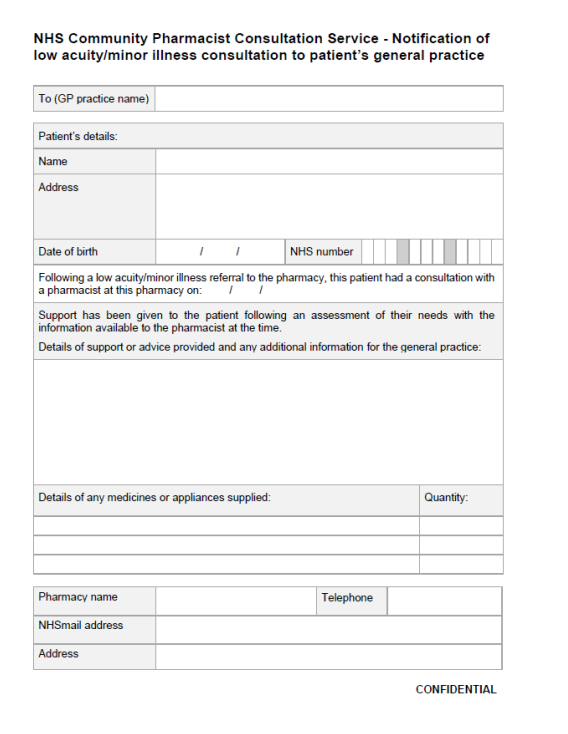 Summary Sheet
Consultation Outcomes
Advice + Refer
Advice + Sale of an Over The Counter (OTC) Product
Advice only
Adult with Sleep Difficulties - during consultation patient explains recently started working shifts or new mother and discussion with pharmacist leads to appropriate advice.  All consultations end with “if”.
Advice + Signpost
Adult with Headache - during consultation pharmacist eliminates red flags and identifies it as a tension headache. Pharmacist provides self care advice and suggests the patient buys paracetamol.
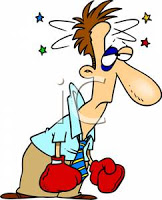 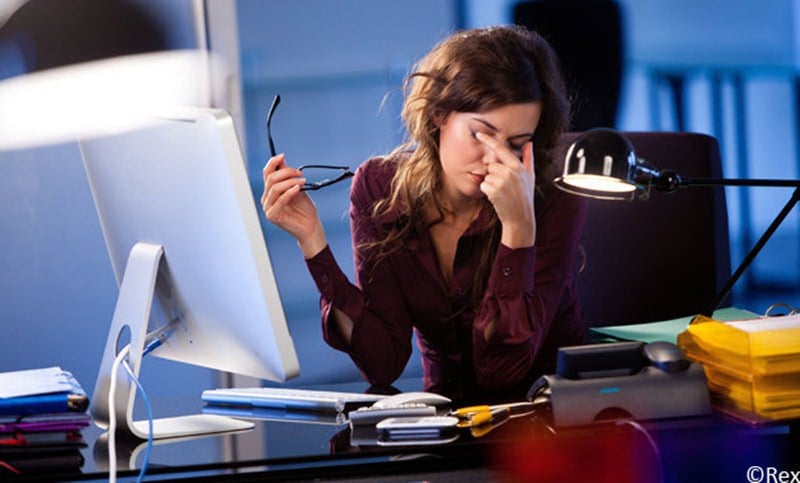 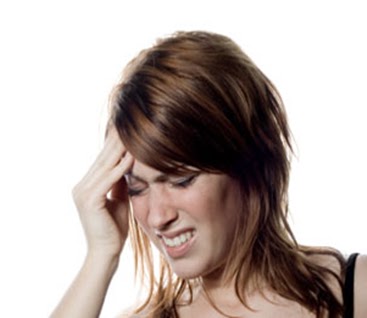 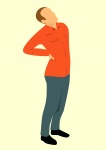 Young adult male with headache but during consultation explains they received a blow to the head during boxing training the day before. Pharmacist contacts GP practice using the agreed number to refer the patient back to them.
Patient with lower back pain - during consultation pharmacist eliminates red flags and provides self-care advice to the patient. They advise the patient that if it doesn't resolve then they may need to see a physiotherapist and explain how to access physio services in their local area.
A Little Less Conversation, A Little more Action
System 1 – https://youtu.be/6JhvEiOBJwA

EMIS – https://www.youtube.com/watch?v=pyQUfUR2lz0
Dose of Reality
Can be frustrating - especially at the start 
settles down as everyone uses it more and more

The pharmacist may need to escalate the patient to a higher acuity care location (e.g. back to their GP or A&E). The pharmacist may contact you via ‘professional line’ asking for the practice to see a patient, if this happens support them – Have a couple of CPCS slots available in the afternoon.

No Children <1 year

No Ear Aches
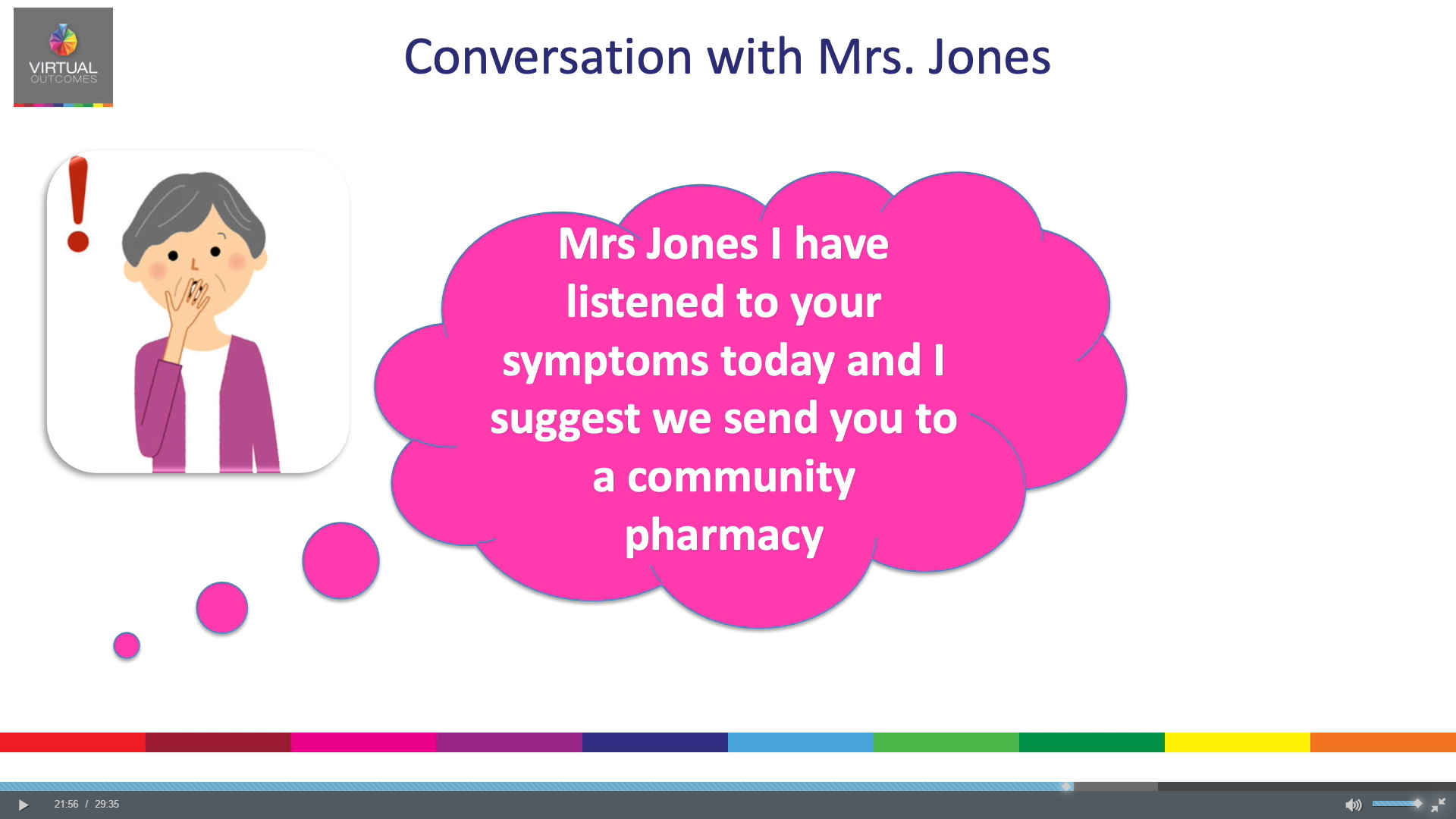 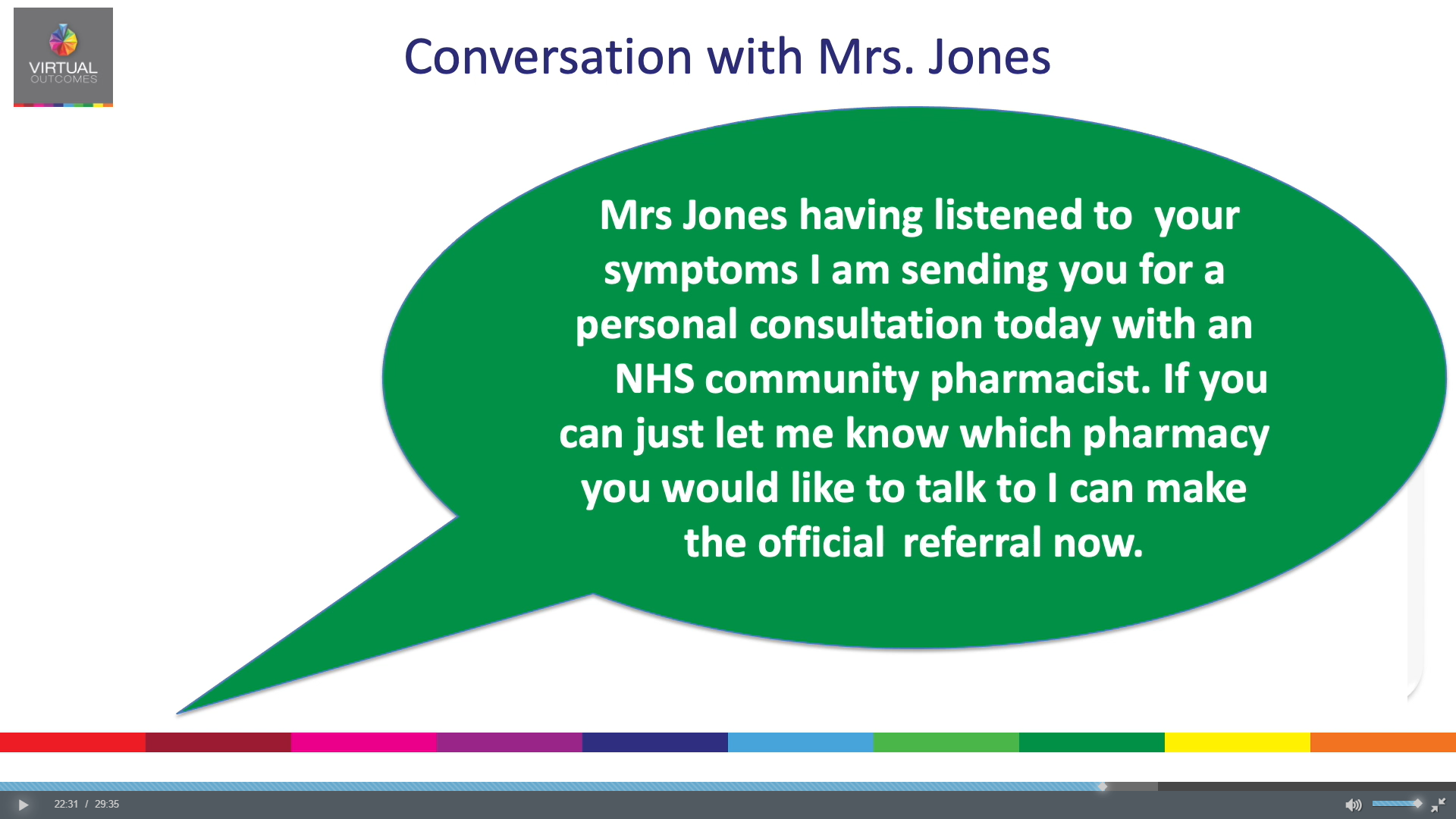 Any Questions?